CSU FullertonCommon Financial System
Lessons Learned
1
Topic Areas
What resources were utilized on the pilot project core team?
What were the big issues your campus identified through the pilot?
How did you communicate with the campus? 
What was your campus training methodology? 
What did you do about your previous modifications?
How has post production support been on the campus and with central? 
What concerns do you have?
Questions I, II, III
2
What resources were utilized on the pilot project core team?
Consulting	    	 –    	1.0 
Technical 	    		 –    	2.75  (2.5 central,.25 divisional)
Business Analysts  	– 	3.5
Training 		    	 –	1.5 
Security 		    	 –	3.0

* Resources were utilized from both CO and campus. Expertise resides in both locations. 
** A number of additional functional staff were also engaged in the review and validation phase of the project.  MPP’s are also not included in this count.
3
What were the big issues your campus identified through the pilot?
These were identified as of March 2010 when database was fully delivered. They will be true on different campuses in varying degrees.

Additional effort needed to analyze modifications 
Initial modification reviews with CO was only the beginning of detail analysis
Campus had to “decompose” modification to core components and determine what was delivered, what could be configured and what was not going to be delivered
Hard choices were made on priority by functional managers and divisional finance managers
It was reiterated to campus multiple times that there were no modifications to the system
4
What were the big issues your campus identified through the pilot? (continued)
Additional effort to reengineer business process
This was a result of the examination of new functionality and decomposition of modifications

Security 
While Fullerton had a extensive Department Security modification that was not carried over to CFS, this was not the majority of security work that needed to be done
There is additional work required in examining roles and permissions in detail
This  area may require a dedicated resource

Training 
Rapid deployment timeline and a focused training process needed to be created

Data Warehouse
Fullerton is exploring DW opportunities (separate slide)
5
What concerns do you have now?
Campuses 
on CFS
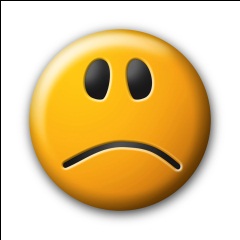 CO Support & Resources
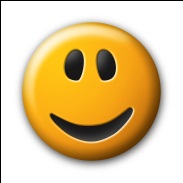 6
How did you communicate with the campus?
CFS system change was communicated via the following means
Campus ERP Steering Committee PowerPoint
Email / Memo from AVP Finance and CTO to Division Finance Managers
Working Fit Gap Sessions with Division Finance Managers
Overview sessions to general campus users
Detailed training sessions to individuals

** These materials are available for you on the Fullerton web site at http://www.fullerton.edu/cms/
7
What was your campus training methodology?
Training was given only where there were changes in functionality between CMS and CFS
Training was scheduled in tiers
Tier 1 was scheduled before go live (276 people / 52 classes)
Tier 2 after go live (39 people / 29 classes)
Tier 3 two months after go live (remaining users and new users)
8
What did you do about your previous modifications?
Fullerton CMS Modification Count : 58
Custom LCD mods were also retrofitted
Modification fell into the following categories:
Directly replaced with another modification in CFS (25)
Replaced with functionality in CFS (14)
Business process work around (10)
Need to pull data from CFS via DB link and have external systems do the work (04)
Interfaces the could not be worked around (eg.CASHNet) (01)
Reports planned for the Data Warehouse (04)
9
How has post production support been on the campus and with central?
Support through the conversion and go live process was very good and timely
Post production support timelines have more recently been designated to a Tuesday / Thursday timeline  
Previous to this were discussions on a case by case basis because of the 5 day window
Tuesday / Thursday windows are so far designated for Security changes and Query migrations
We have seen some performance and configuration issues that we are working on
Admittedly the campus has not ticketed much as we continue to try and resolve these ourselves before escalating, but we need to get better at ticketing in a more timely way.
10
Other Questions I
Is access to data directly from the Oracle tables (DS accts) available?
Yes.  DS accounts are available and are used by Fullerton. 
How is response time of Central to perform direct table updates (DU accts)?
Fullerton has not yet needed to perform this kind of update.  If a campus needs to run an update script (SQL or DMS), a Remedy ticket would need to opened.  
How is PS security handled?  If CMS does a part of it, what is their response time?
Security is done one of two ways. 
In Production,  the campus security team can create accounts, and assign roles.  Roles can be CFSCSU or CFSFL (Campus created) roles.
If a new Role/Permission List or change to a Role/Permission List is necessary, changes are performed in non-production and migrated according to the Tuesday /Thursday support timeline.
11
Other Questions II
How will we using the delivered DW? Do we have one now, if not how do we do reporting and how did it change?
Delivered data warehouse will be used, however, OBIEE will be maintained on the campus.
Our current reporting was done using SQR Reports, Queries, and a small number of NVISION.
We did have a data warehouse based on the old JumpStart package and it included some HR data.  This was used by core users for mainly GAAP reporting.
12
Data Warehouse DFD
13
Other Questions III
Are you thinking of PS UI for requisitions?
Based on feedback from our campus users, we’ll be evaluating whether further steps need to be taken for requisition processing.

Do we need any custom fits for the campus interfaces? If so how did we define and develop them?
CASHNet inbound/outbound was built using Fullerton’s modification in collaboration with Humboldt.
Extracts needed for the campus imaging system were developed using PL/SQL and a DBLINK to CFS PRD (DS Account).
14